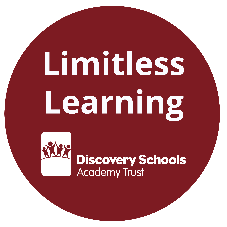 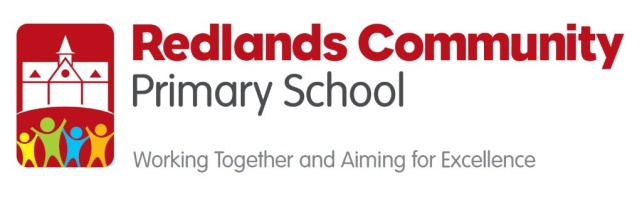 Y3 Fighters, Thinkers, and Throwers
Learning  Journey
Knowledge
Geographical locations
Ancient Greek influence of the world.
Characteristics of Gods and Goddess 
Trojan War 
Greek myths 
Olympic Games
Vocabulary
Ancient Greece 
gods, mortals, goddess
Democracy, delicate
Empire, myths,
maps, location, Mount Olympus
Minotaur, labyrinth
Skills
Maps and geographical locations
Research 
Designing, creating and evaluating 
Ordering Events 
Reading, Inference, Retrieval
History
How Ancient Greece has changed over time
Wow Moment: Ancient Greeks Afternoon
Outcome 1
Describe the achievements and  influence of the ancient Greeks on the wider world.
History 
History of Ancient Greece and artifacts
History: Battle of marathon
Foundation
History: Artefacts
Geography/History: City of Troy
Geography: Locating Ancient Greece on maps
History: Greek Soldiers
Outcome 2
Character description 
Write a diary entry
Instructional writing
Persuasive letter
Writing: Shared write persuasive text
Reading: persuasive text
Writing: Instructions – How to rescue someone
Character description
Reading: Trojan Horse
English
Writing: Key features of a persuasive text
Gods and Goddesses
Diary entry - 
Icarus and Daedaleus
Spoken Language: Theseus and the Minotaur
Reading -  
Instructions
Outcome 3
Design and create an Ancient Greek pot.
Explore Ancient Greek artefacts and patterns.
ICT:
Research Ancient Greek pottery
Design and Technology: Ancient Greek Clay Pots
Art and Design: Sketching Pandora’s box
PSHE: Resolving Conflicts/ Democracy
Create Olympic medals
Creative
Art and Design: Sketching Ancient Greek pots/patterns
Design and Technology: Create Pandora’s box
PE: Mini Olympics
Respect		Resilience		Resourcefulness		Responsibility		Remembering		Reflectiveness